KẾ HOẠCH BÀI DẠY MÔN GIÁO DỤC CÔNG DÂN







Tiết 29: QUYỀN VÀ NGHĨA VỤ 
CƠ BẢN CỦA CÔNG DÂN
Người thực hiện
Phan Thị Diệu Huyền
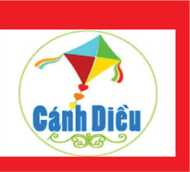 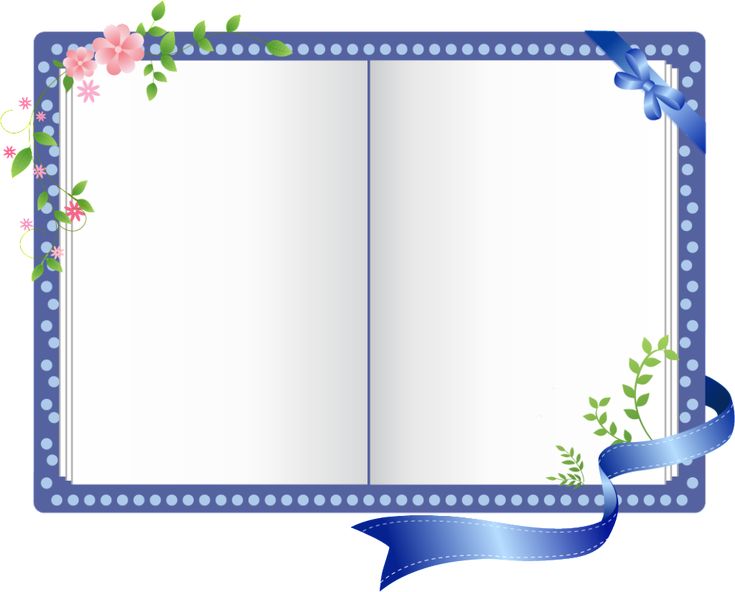 Bài 11: QUYỀN VÀ NGHĨA VỤ CƠ BẢN CỦA CÔNG DÂN VIỆT NAM
2. Nội dung quyền và nghĩa vụ cơ bản của công dân theo Hiến pháp năm 2013
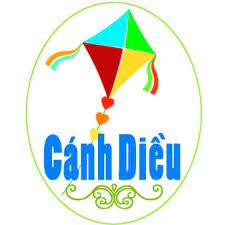 Thảo luận nhóm
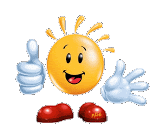 Phiếu bài tập
Vòng 1: Nhóm chuyên gia
Nhóm 1: Đọc điều 20, 21,22,24 và trả lời câu hỏi: Các điều đó thể hiện quyền và nghĩa vụ gì của công dân ?

Nhóm 2: Đọc điều 25, 27,28,30 và trả lời câu hỏi: Các điều đó thể hiện quyền và nghĩa vụ gì của công dân ?

Nhóm 3: Đọc điều 32,33,38,39 và trả lời câu hỏi: Các điều đó thể hiện quyền và nghĩa vụ gì của công dân ?

Nhóm 4: Đọc điều 43,45,46,47  và trả lời câu hỏi: Các điều đó thể hiện quyền và nghĩa vụ gì của công dân ?
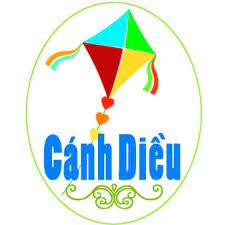 Thảo luận nhóm
Vòng 1: Nhóm chuyên gia
Nhóm 1:  Mọi người có quyền bất khả xâm phạm về đời sống riêng tư, bí mật cá nhân và bí mật gia đình; có quyền bảo vệ danh dự, uy tín của mình...
	Mọi người có quyền bí mật thư tín, điện thoại, điện tín…
	Mọi người có quyền bất khả xâm phạm về chỗ ở
	Mọi người có quyền tự do tín ngưỡng, tôn giáo
Nhóm 2: Công dân có quyền tự do ngôn luận, tự do báo chí
	 Quyền bầu cử, ứng cử vào Quốc hội, Hội đồng nhân dân.
	 Quyền tham gia quản lí nhà nước, quản lí xã hội…
	 Quyền khiếu nại, tố cáo
Nhóm 3: Mọi người có quyền sở hữu về thu nhập hợp pháp..
	Mọi người có quyền tự đo kinh doanh…
	Mọi người có quyền được bảo vệ, chăm sóc sức khoẻ,...
	Công dân có quyền và nghĩa vụ học tập.
Nhóm 4: Mọi người có quyền được sống trong môi trường trong lành và có nghĩa vụ bảo vệ môi trường. 
	Bảo vệ Tổ quốc.
	Công dân có nghĩa vụ tuân theo Hiến pháp và pháp luật...
	Mọi người có nghĩa vụ nộp thuế theo luật định.
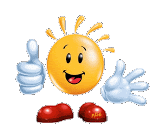 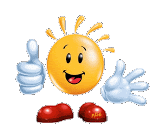 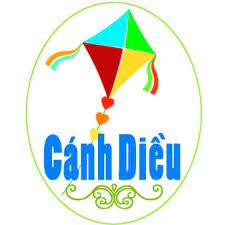 Thảo luận nhóm
Vòng 2: Nhóm các mảnh ghép
- Nhóm quyền chính trị:
- Nhóm quyền dân sự:
- Nhóm quyền về kinh tế:
- Nhóm quyền về văn hóa, xã hội:
- Các nghĩa vụ cơ bản của công dân:
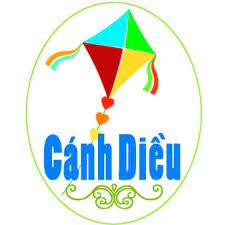 Thảo luận nhóm
Vòng 2: Nhóm các mảnh ghép
Nhóm 1:  Mọi người có quyền bất khả xâm phạm về đời sống riêng tư, bí mật cá nhân và bí mật gia đình; có quyền bảo vệ danh dự, uy tín của mình...
	Mọi người có quyền bí mật thư tín, điện thoại, điện tín…
	Mọi người có quyền bất khả xâm phạm về chỗ ở
	Mọi người có quyền tự do tín ngưỡng, tôn giáo
Nhóm 2: Công dân có quyền tự do ngôn luận, tự do báo chí
	 Quyền bầu cử, ứng cử vào Quốc hội, Hội đồng nhân dân.
	 Quyền tham gia quản lí nhà nước, quản lí xã hội…
	 Quyền khiếu nại, tố cáo
Nhóm 3: Mọi người có quyền sở hữu về thu nhập hợp pháp..
	Mọi người có quyền tự đo kinh doanh…
	Mọi người có quyền được bảo vệ, chăm sóc sức khoẻ,...
	Công dân có quyền và nghĩa vụ học tập.
Nhóm 4: Mọi người có quyền được sống trong môi trường trong lành và có nghĩa vụ bảo vệ môi trường. 
	Bảo vệ Tổ quốc.
	Công dân có nghĩa vụ tuân theo Hiến pháp và pháp luật...
	Mọi người có nghĩa vụ nộp thuế theo luật định.
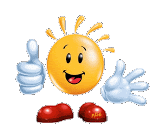 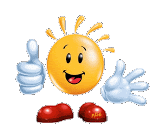 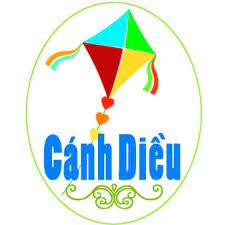 Thảo luận nhóm
Vòng 2: Nhóm các mảnh ghép
- Nhóm quyền chính trị: quyền bầu cử, ứng cử vào các cơ quan quyền lực nhà nước (Điều 27); quyền tham gia quản lí nhà nước (Điều 28); quyền tự do ngôn luận, tự do báo chí (Điều 25); quyền tự do tín ngưỡng, tôn giáo (Điều 24)…
- Nhóm quyền dân sự: quyền bất khả xâm phạm về thân thể, được pháp luật bảo hộ về sức khỏe, danh dự và nhân phẩm (Điều 20), quyền bất khả xâm phạm về đời sống riêng tư, bí mật cá nhân và bí mật gia đình (Điều 21), quyền bất khả xâm phạm về chỗ ở (Điều 22…
- Nhóm quyền về kinh tế: quyền tự do kinh doanh (Điều 33), quyền sở hữu về thu nhập hợp pháp, của cải để dành, nhà ở, tư liệu sinh hoạt, tư liệu sản xuất (Điều 32)…
- Nhóm quyền về văn hóa, xã hội: quyền học tập (Điều 39)
- Các nghĩa vụ cơ bản của công dân: trung thành với Tổ quốc (Điều 44); thực hiện nghĩa vụ quân sự và tham gia xây dựng nền quốc phòng toàn dân (Điều 45); tuân theo Hiến pháp và pháp luật (Điều 46)…
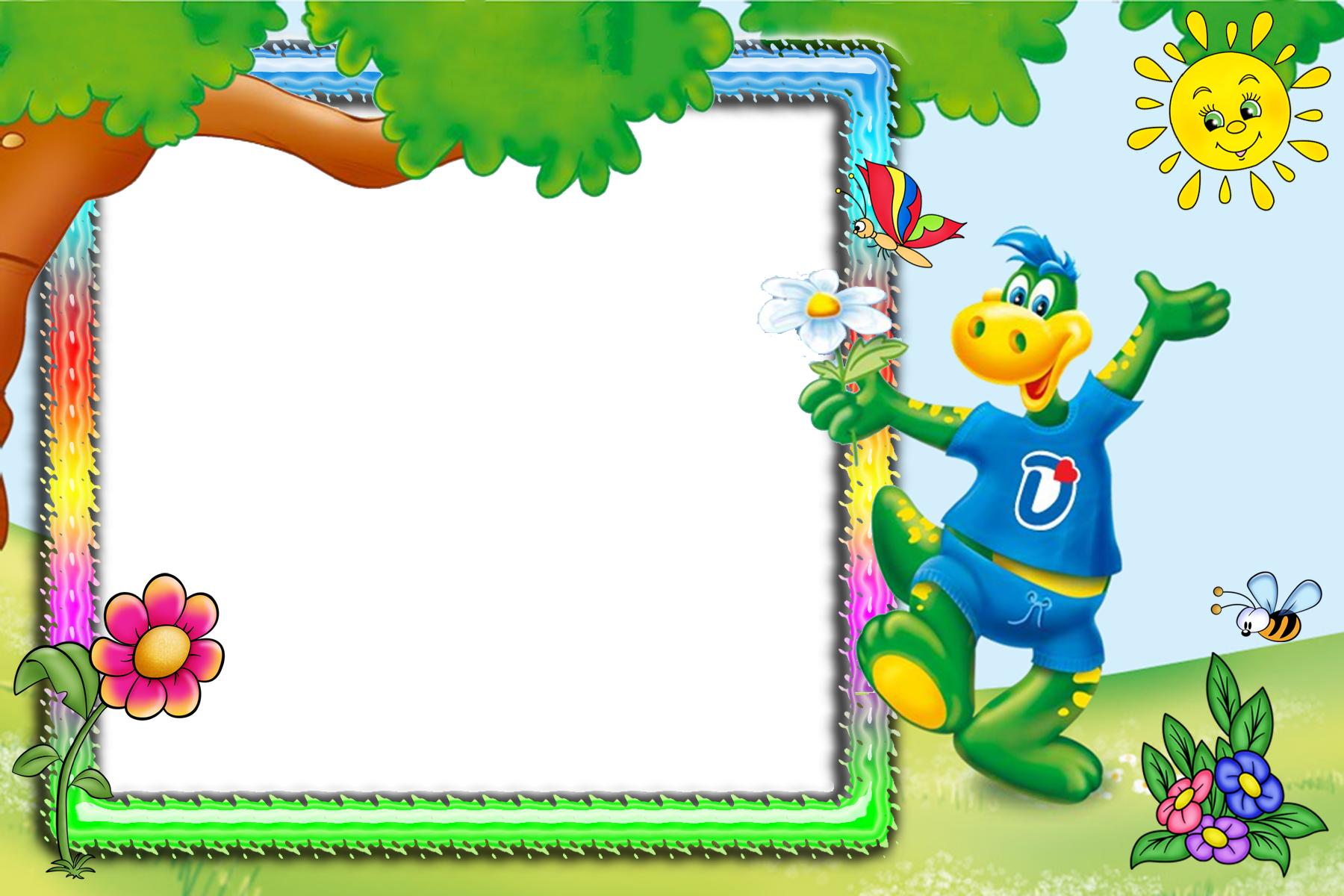 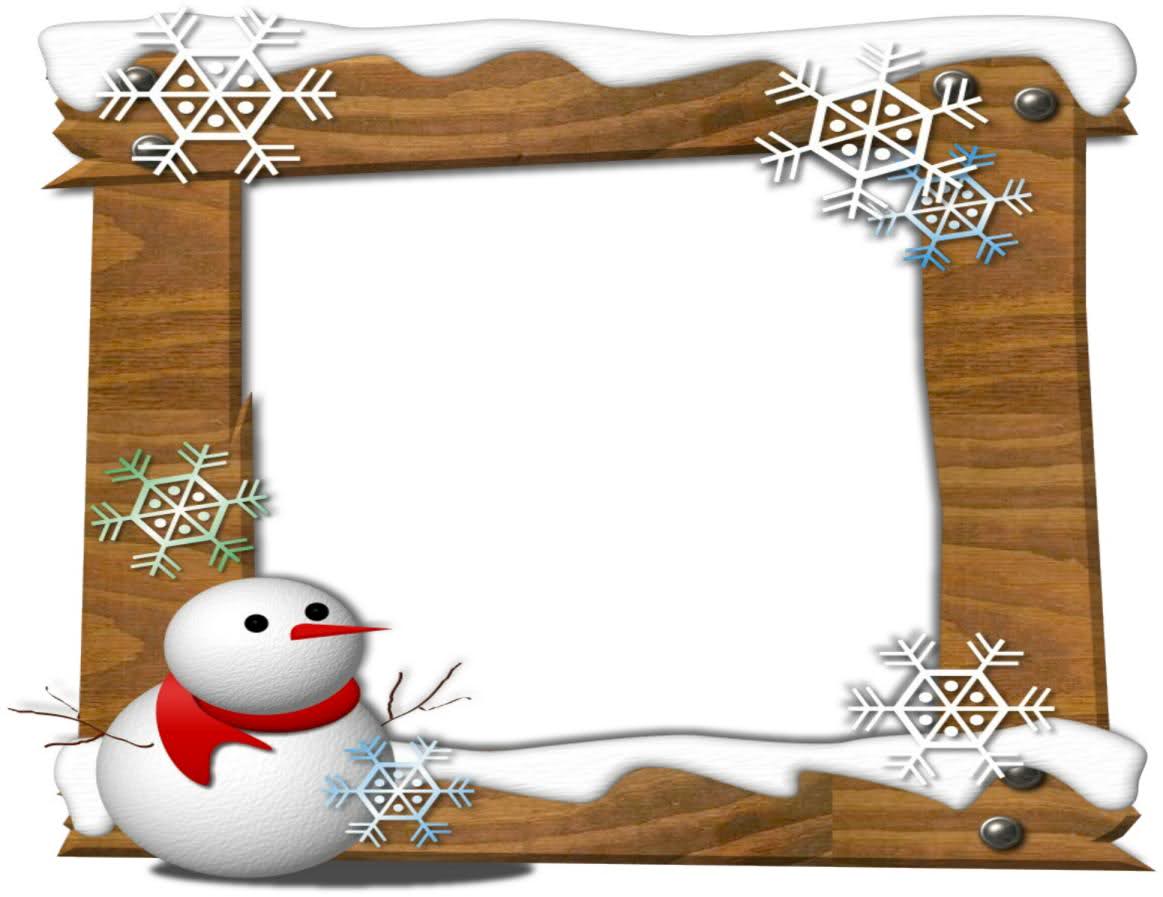 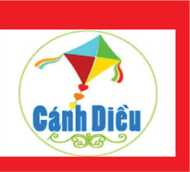 - Mọi người có quyền bí mật thư tín, điện thoại, điện tín; quyền bất khả xâm phạm về chỗ ở; quyền tự do tín ngưỡng, tôn giáo; quyền tự do ngôn luận, tự do báo chí; quyền bầu cử, ứng cử vào Quốc hội, Hội đồng nhân dân…
- Các nghĩa vụ cơ bản của công dân: trung thành với Tổ quốc; thực hiện nghĩa vụ quân sự và tham gia xây dựng nền quốc phòng toàn dân…
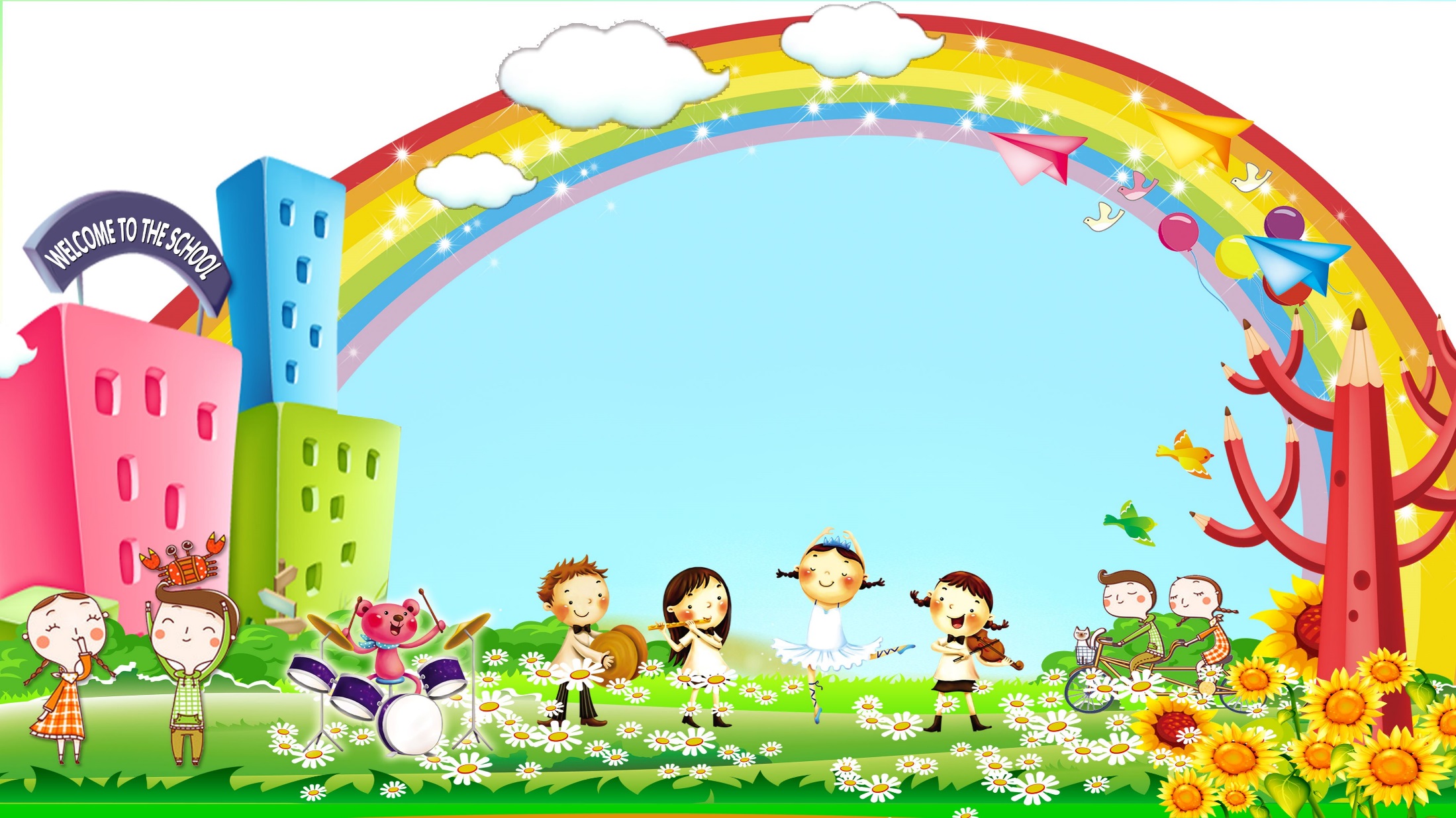 TRƯỜNG THCS CỔ BI
TẠM BIỆT
CHÚC CÁC EM HỌC TỐT